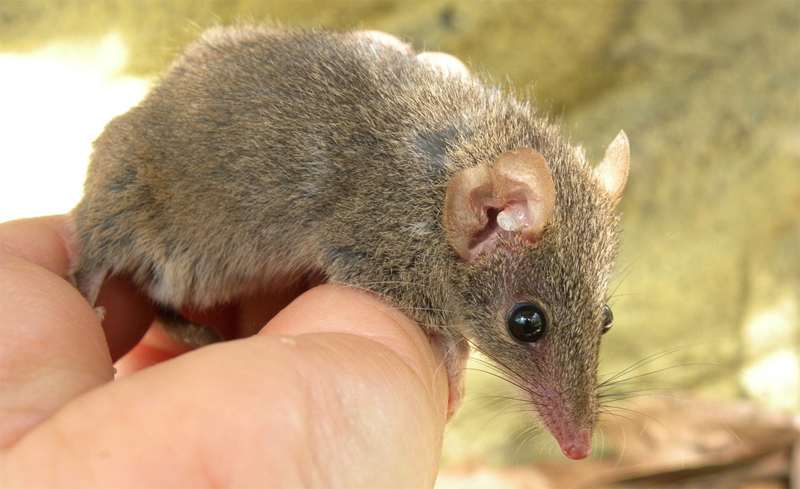 Introduction to POPULATION DYNAMICS and POPULATION GROWTH MODELS

Antechinus – a genus with uniquely simple population dynamics
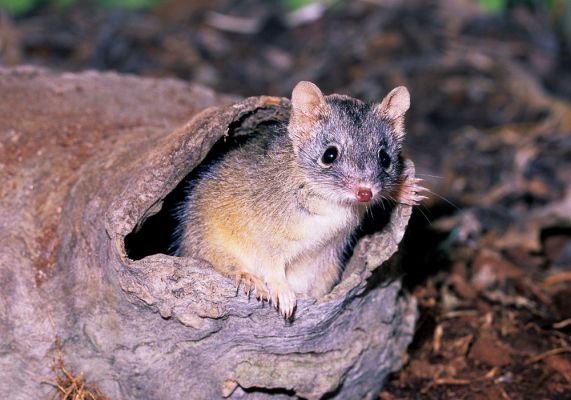 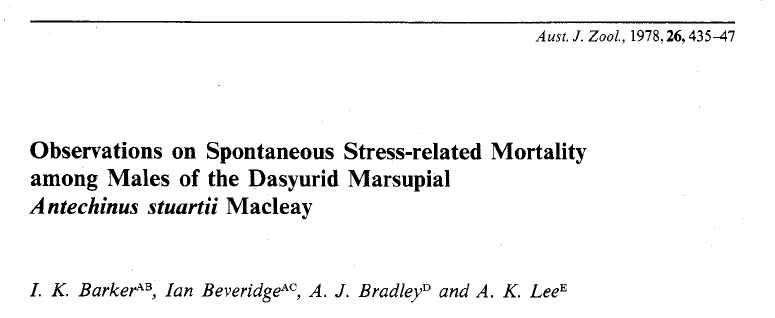 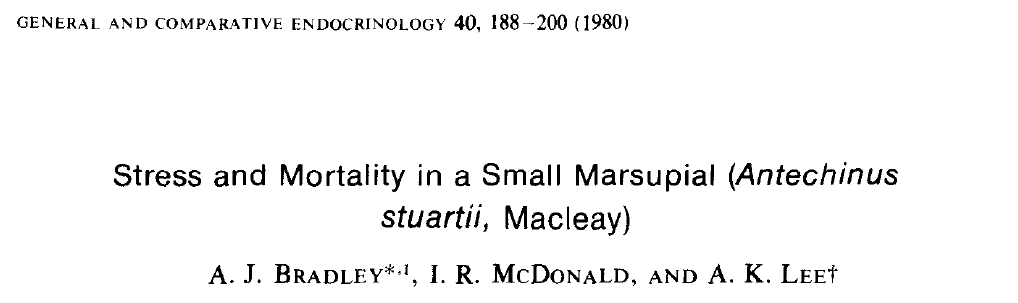 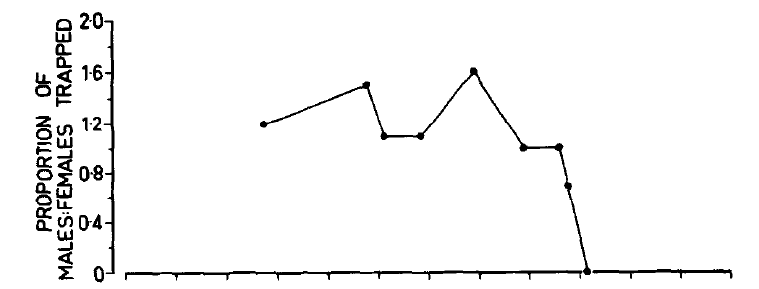 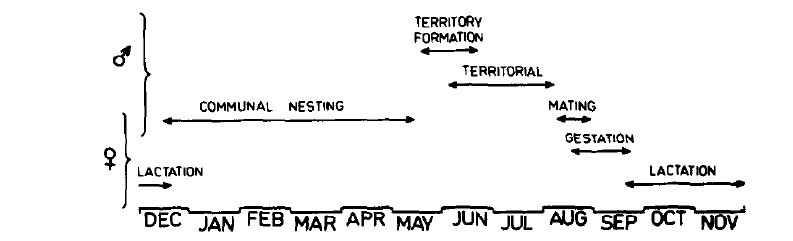 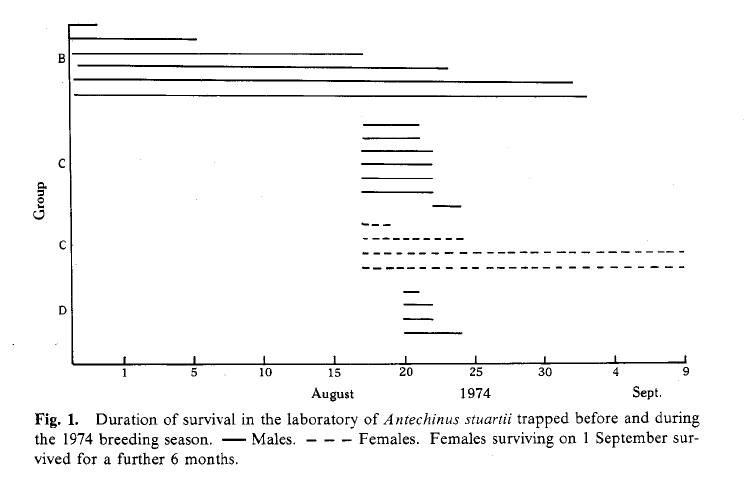 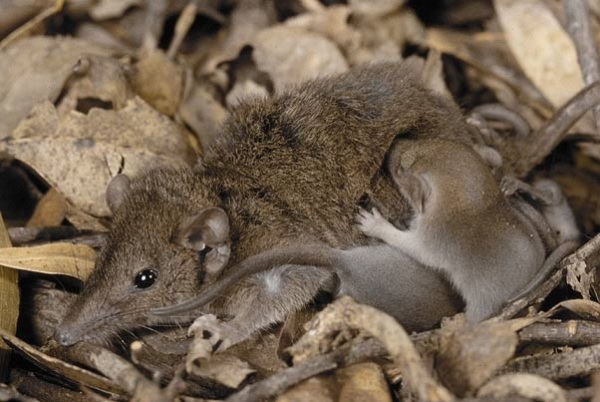 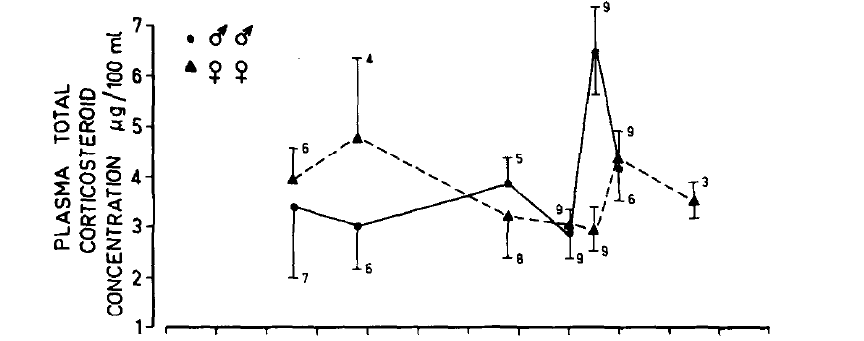 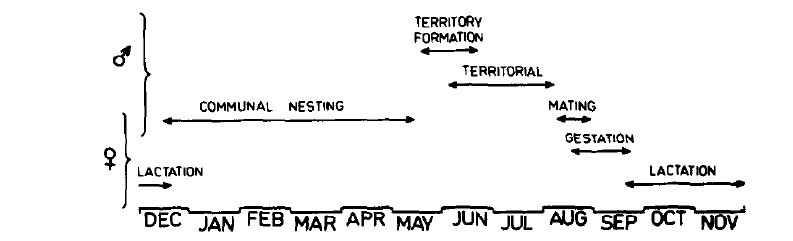 At the time of ‘programmed death’:
Between 73 and 77% of the total plasma corticosteroid is biologically active in males (3.15-4.29 pg per 100 ml), and only 28% is biologically active in females (0.83 pg per 100 ml). In other words, the  concentration of biologically active corticosteroid in the plasma of males at this time is between four and five times that in females.

Males in August, just after mating

Immune suppression
Gastrointestinal ulcers
Pulmonary lesions due to pneumonia
Necrotic lesions in liver
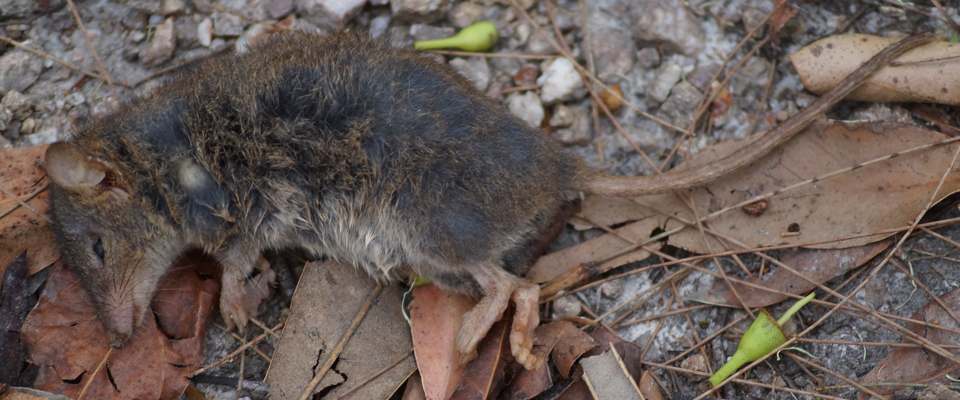 100% mortality among males in a 3 week window after mating season

Females die ~6 months later (after weaning)
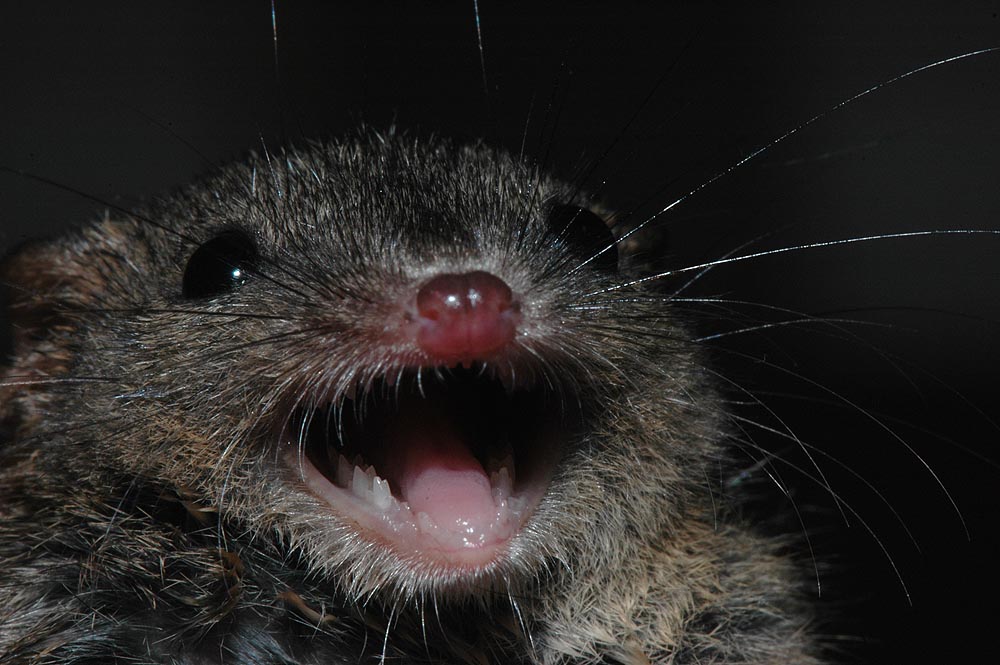 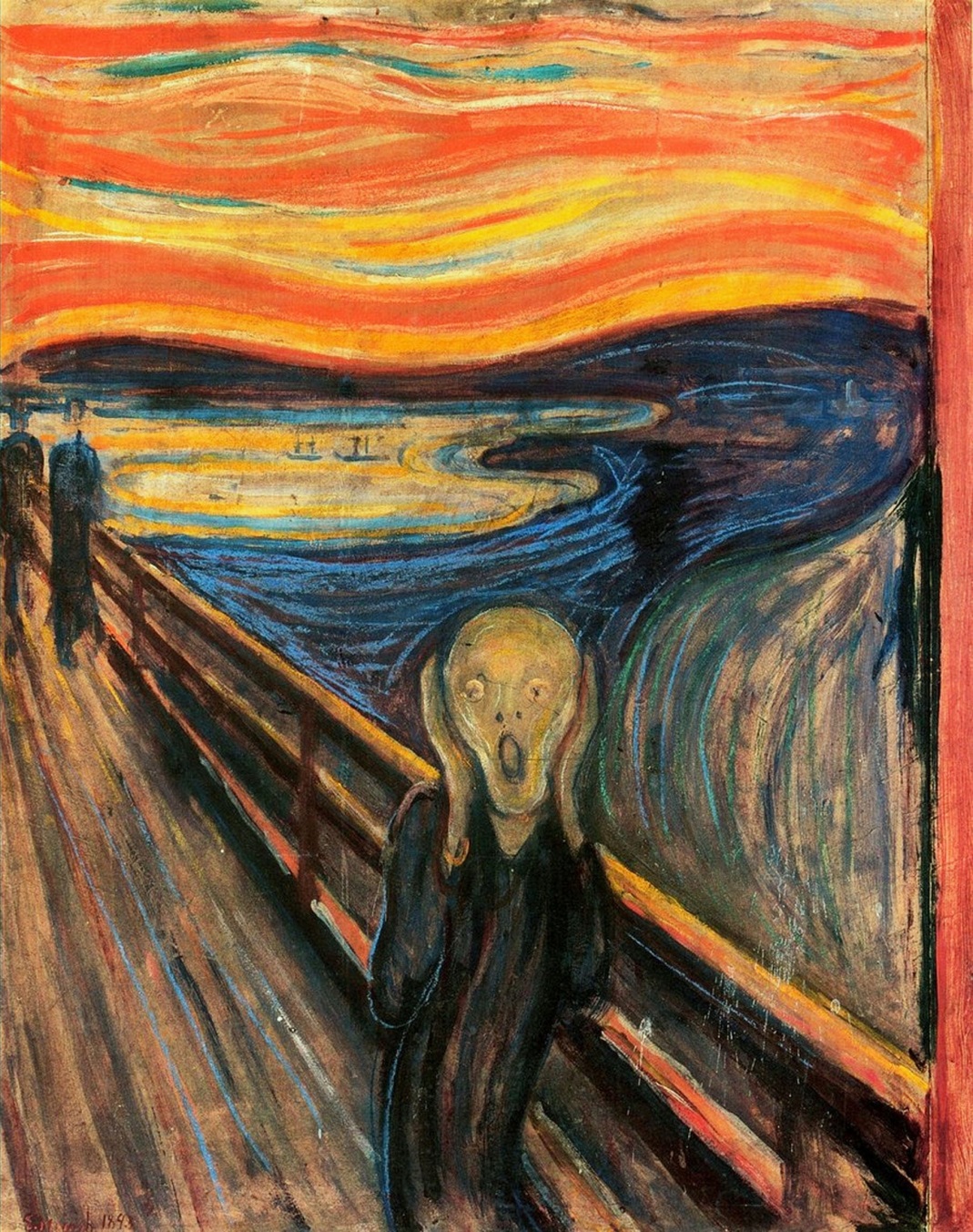